Learning intention:  To order and arrange combinations of mathematical objects in patterns and sequences.
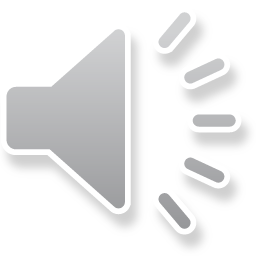 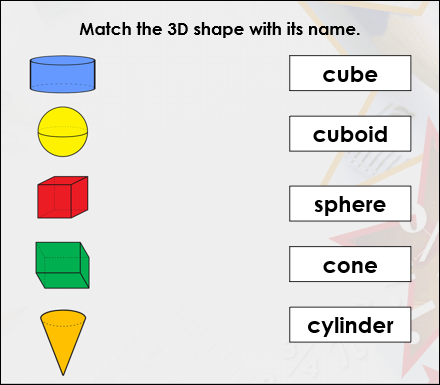 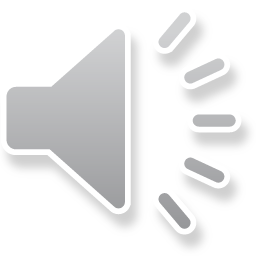 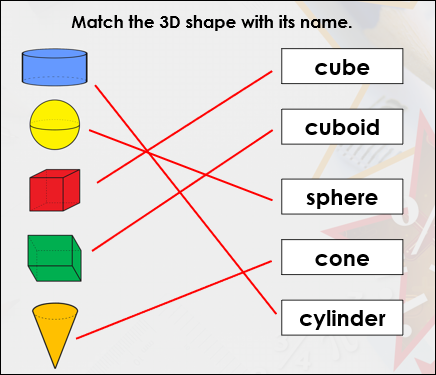 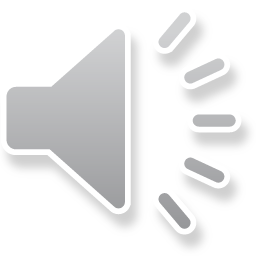 Which shape will come next in the pattern?
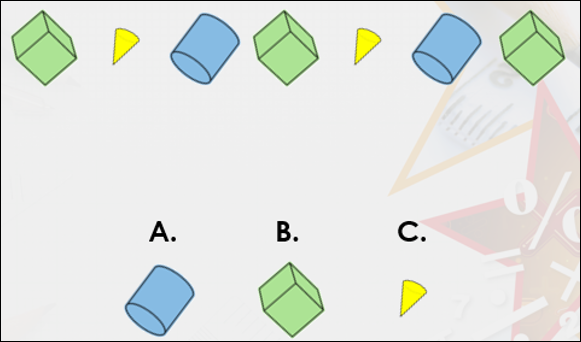 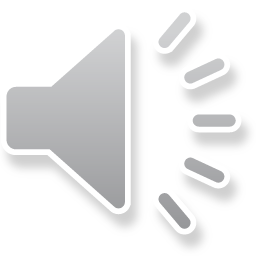 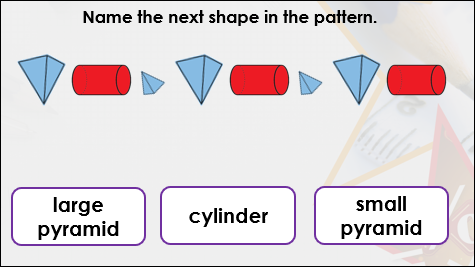 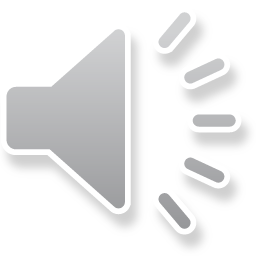 True or false?

Say the name of the shape as you look at the pattern.
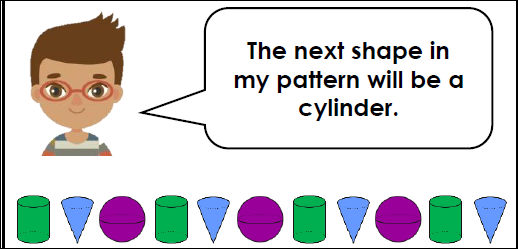 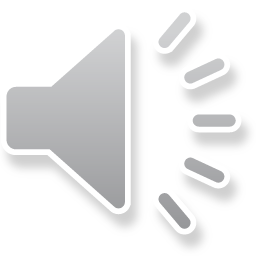 True or false?

Say the name of the shape as you look at the pattern.
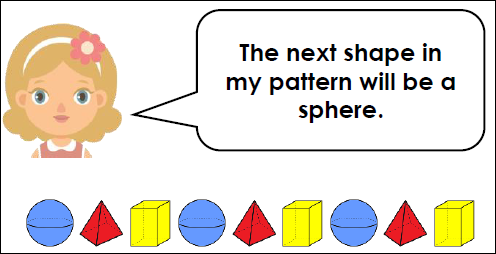 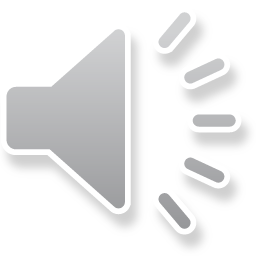 What would the missing shape be?
Say the pattern out loud to help you then you can tell an adult the answer or draw it on a piece of paper.
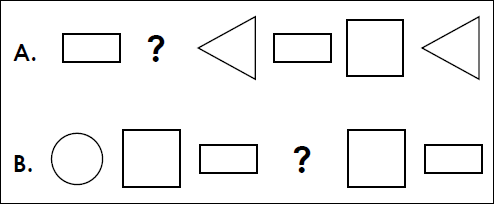 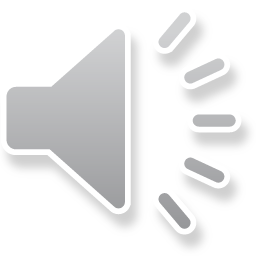